Doenças Infecciosas de transmissão respiratória (Agudas):  Influenza , Doenças exantemáticas  (Sarampo e Rubéola)
Disciplina IMT 2005
Curso Bacharelado em Saúde Pública
Agosto 2018
Influenza – Definição
Doença infecciosa aguda do trato respiratório, de etiologia viral, altamente contagiosa.
Distribuição global
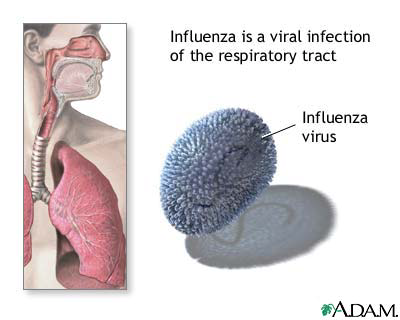 Período de incubação:  2 dias (1 a 4 dias).

Transmissibilidade:  
 1 dias antes  e até 7 dias após o início dos sintomas.
 + longo em crianças < de 12 anos (até 14 dias).
  Imunodeprimidos – semanas ou meses.
Influenza – Aspectos clínicos
Início abrupto, com febre ≥ 38 graus, cefaléia, mialgia (dor muscular), tosse, fadiga, dor de garganta, coriza nasal.
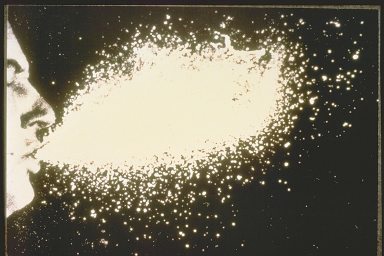 Influenza – Aspectos epidemiológicos
Modo de transmissão:
Predominantemente por intermédio de gotículas de secreção respiratória.
Contato direto (mãos) – vírus pode permanecer viável nas mãos por até 5 minutos’ (em altas concentrações virais).
Pode depositar-se em superfícies:
Superfícies sólidas, não porosas – possível recuperá-lo até 24 horas depois. 
Pode contaminar mãos nesse mesmo período a partir dessas superfícies.
Em papel e roupas – recuperável até 8 – 12 horas depois. 
Pode contaminar mãos até 15 minutos depois nesse período a partir dessas superfícies.
Vírus influenza -Vírus RNA Orthomyxoviridae
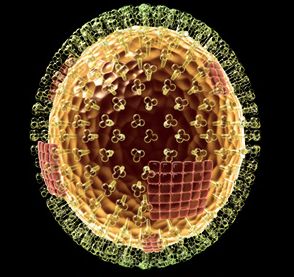 Tipo A:
 Associado a epidemias e pandemias.
 Subtipado em função da Hemaglutinina e Neuramidase.
 Reservatório natural - pássaros selvagens.
 Mas infecta humanos e muitas espécies: (pássaros, porcos, cavalos, etc.).
Tipo B:
 Associado a surtos epidêmicos limitados.
 Não é subtipado.
 Infecta primariamente humanos.
Fonte: Instituto Evandro Chagas – SVS / MS
           WHO National Influenza Center
Vírus influenza -Vírus RNA Orthomyxoviridae
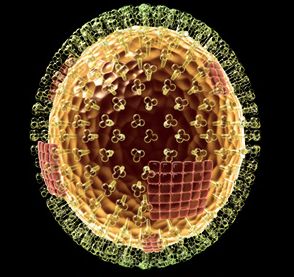 Tipo C:
 Não ocasiona epidemias.
 Infecta primariamente humanos, porém raramente.
 Tipo C
 Infecta primariamente gado e não é conhecido infectando pessoas.
Fonte: Instituto Evandro Chagas – SVS / MS
           WHO National Influenza Center
Vírus influenza
Hemaglutinina (H):
A hemaglutinina (HA) é uma proteína que se situa na camada mais externa do vírus. 
 Reconhece e se liga à células e aglutina hemácias.
 Sua numeração é dada com base na variação dos aminoácidos e são conhecidos mais de 15 tipos de HA.
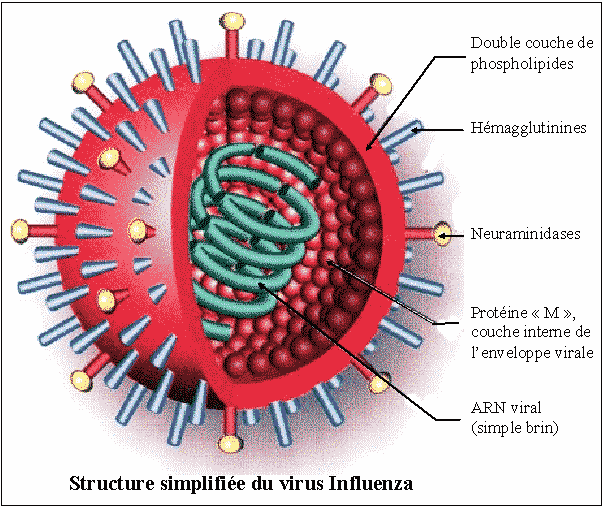 Fonte: Instituto Evandro Chagas – SVS / MS
           WHO National Influenza Center
Vírus influenza
Neuraminidase (N):
 Permitir que o vírus recém sintetizado consiga brotar para invadir a próxima célula. 
 Por isso, ela também se localiza no envelope do vírus, e é a segunda proteína mais comum, depois da hemaglutinina. 
Também é classificada de acordo com sua variedade, e são conhecidas 9.
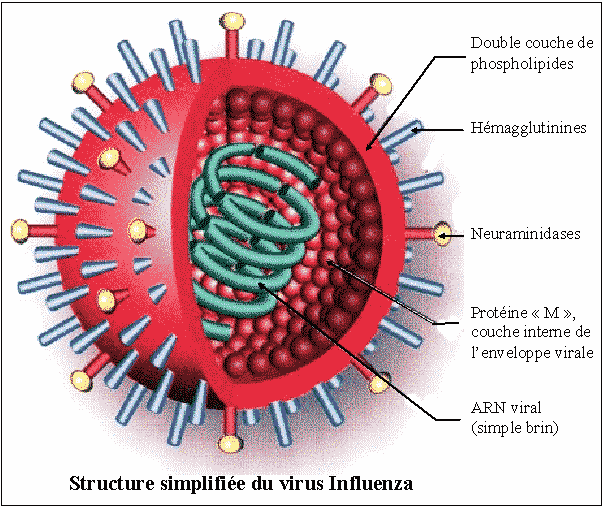 Fonte: Instituto Evandro Chagas – SVS / MS
           WHO National Influenza Center
Mecanismos de variabilidade
dos vírus influenza
Drift:
 Ocorrência de mutações pontuais, causando alterações antigênicas menores. 
 Processo contínuo. 
A cada 1 a 3 anos gera variantes virais que podem levar a surtos e epidemias, ou acontecer em um período sazonal do ano - influenza “sazonal”.
Fonte: Instituto Evandro Chagas – SVS / MS
            WHO National Influenza Center
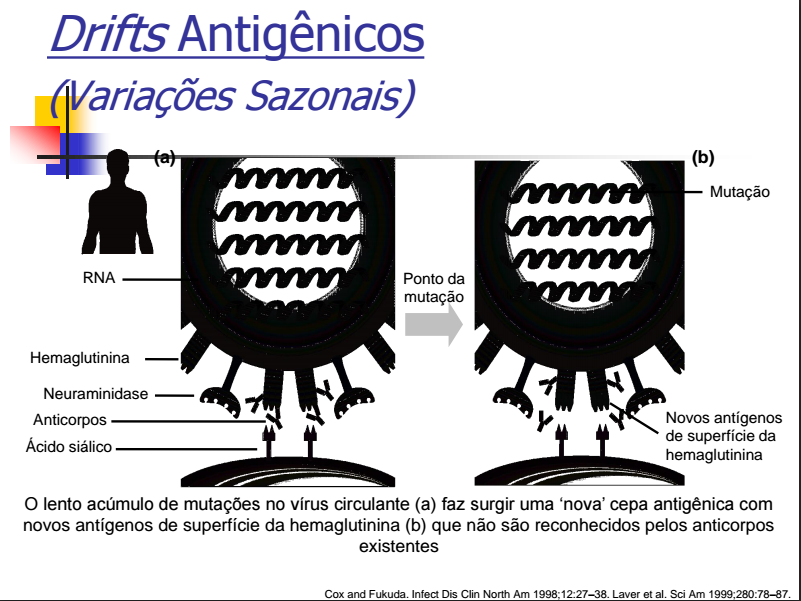 Mecanismos de variabilidade
dos vírus influenza
Shift:
 Grandes mutações gerando um novo vírus, em geral associadas ao rearranjo viral (“reassortment”) ou ao salto entre espécies. 
 Pode causar pandemias. Frequência imprevisível.
Fonte: Instituto Evandro Chagas – SVS / MS
            WHO National Influenza Center
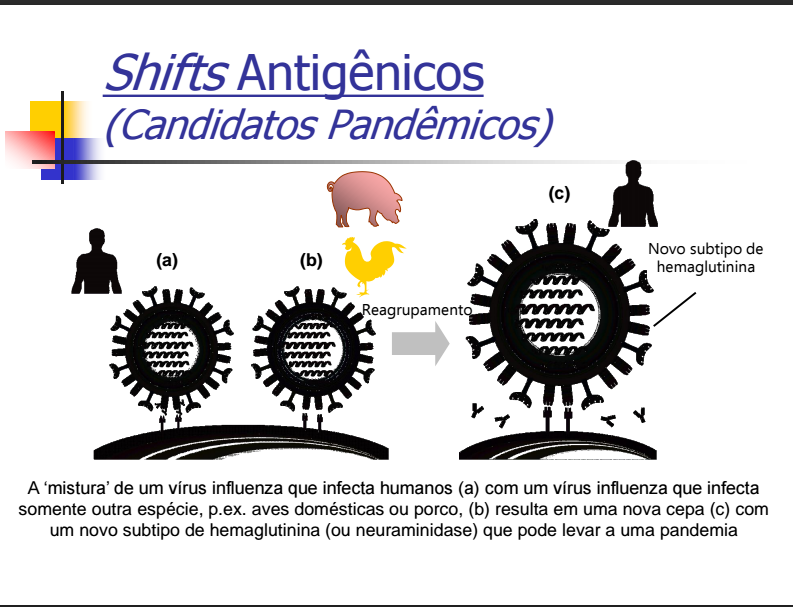 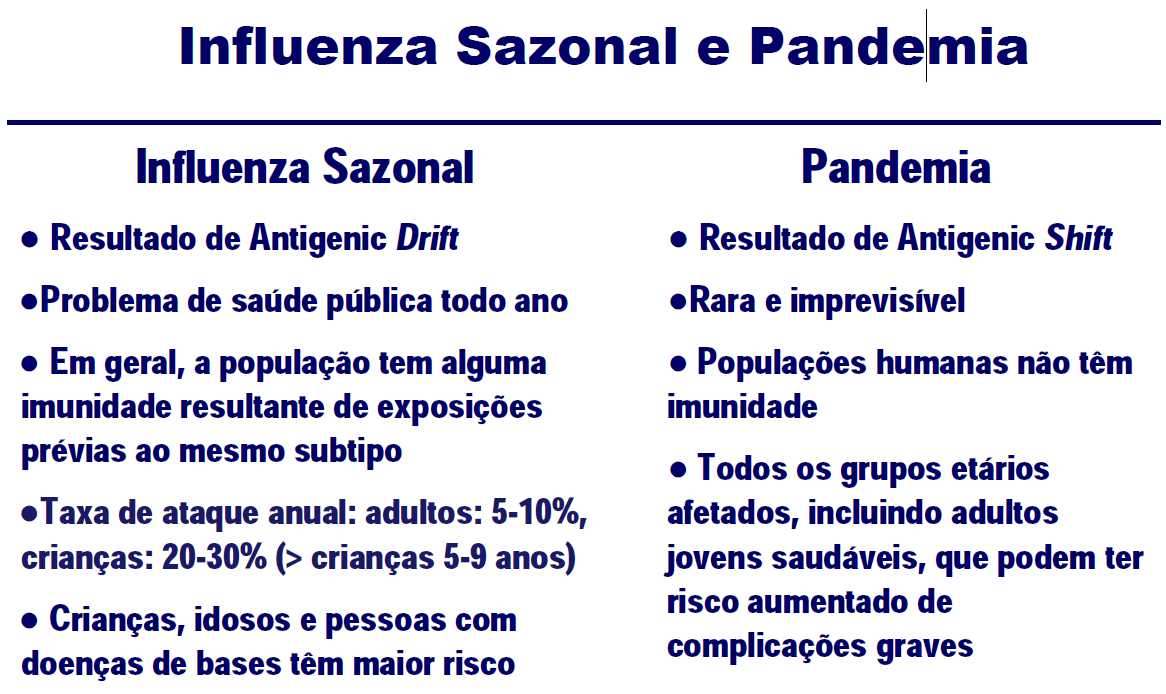 Pandemias de Influenza – século XX
1977 – Gripe Russa – re-emergência do vírus A/H1N1, que passou a circular simultaneamente ao vírus A/H3N2. Quadro clínico benigno. Em geral não é incluída na lista de pandemias.
Mortalidade por Gripe Município de São Paulo
Influenza aviária e outras zoonóticas
A espécie humana tem sido infectada por virus influenza de aves, porcos e 
outros virus zoonóticos
    Influenza aviária subtipos:
     A(H5N1) e A(H7N9) e 
Influenza suína, subtipo: 
A(H1N1), A (H1N2) e A (H3N2) 
 As infecções humanas são principalmente adquiridas através do contato direto com animais infectados ou ambientes contaminados, e normalmente não adquirem a capacidade de transmissão sustentada entre humanos.
 Portanto, controlar a doença em animais é crítico para diminuir o risco entre humanos
Ciclo global do vírus de influenza em animais
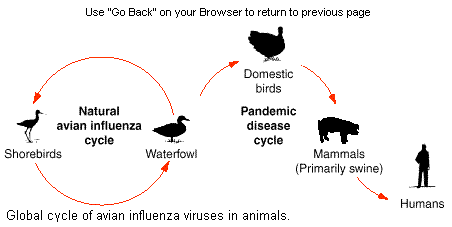 Aves limícolas geralmente associadas a zonas úmidas, essencialmente zonas costeiras, como estuários e lagunas. Muitas destas espécies são conhecidas pelas suas vastas migrações, em alguns casos desde o Ártico até ao sul dos continentes austrais.
http://212.187.155.84/wnv/Subdirectories_for_Search/Glos
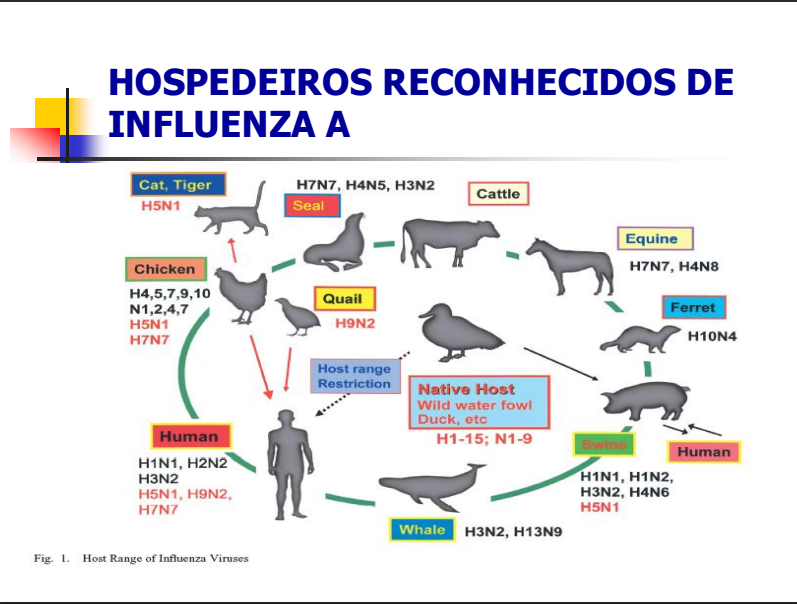 Circulação de influenza tipo A
Em humanos tem circulado os subtipos A(H1N1) e A(H3N2).
O A(H1N1) tem sido chamado como A(H1N1)pdm09, que causou a pandemia de 2009 e subsequentemente subsituiu  a influenza sazonal A(H1N1) que circulava antes de 2009.
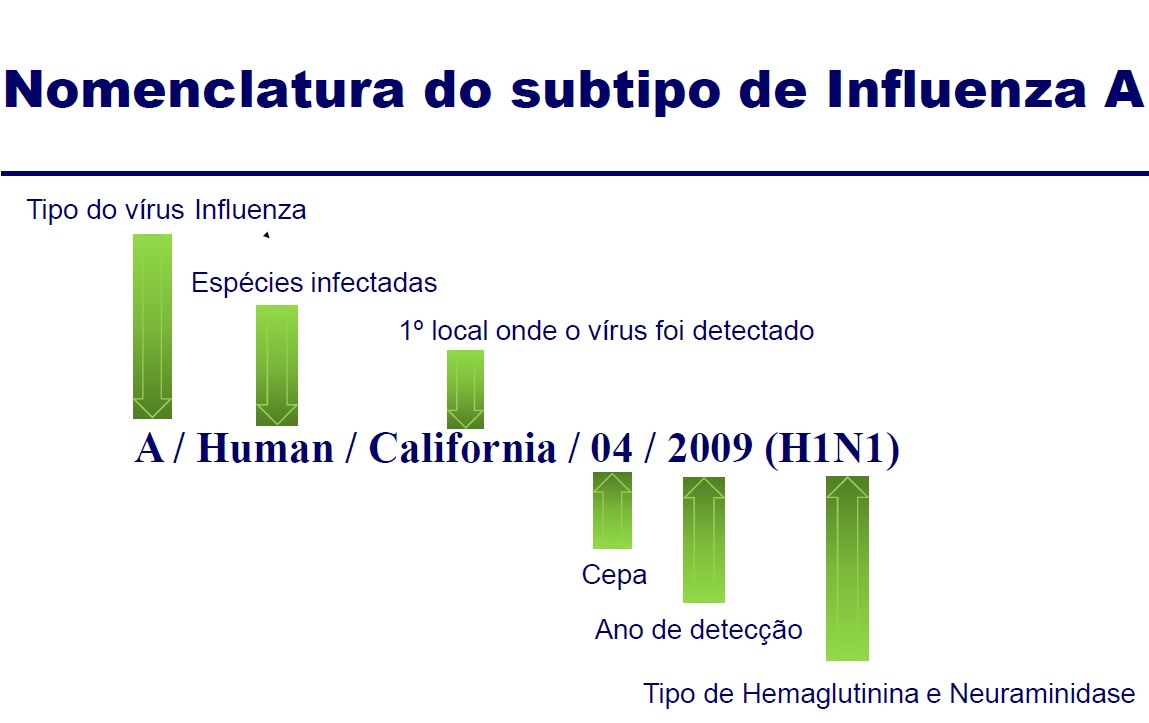 TODOS os tipos circulam entre aves selvagens
Alguns subtipos circulam em humanos: H1N1, H1N2, H3N2
Gripe A/H1N1, 2009 (“suína”)
OMS: Alerta mundial em 24/04/2009. 
Dia seguinte (25/04/2009) declarada Emergência em Saúde Pública de Interesse Internacional.
Epicentro na Cidade do México.
Agente etiológico: vírus A/H1N1 mutante, que teria em seu genoma sequências de vírus influenza humanos, aviários e suínos, de linhagens de vírus suínos que circulavam nas Américas e na Eurásia.
Gripe A/H1N1, 2009 (“suína”)
Maio e Junho/2009 – rápida disseminação para vários países em todos os continentes. 
Detecção de transmissão autóctone em países da Europa (Reino Unido, Espanha), América do Sul (Chile, Argentina), Oceania (Austrália) e Ásia (Japão e China).
31/01/2010 – 15.174 óbitos informados à OMS.
2010 - Registro de casos em 207 países e territórios.
Gripe A/H1N1, 2009 (“suína”)
Brasil:
Primeiros casos no Brasil a partir do início de maio/2009 (1º caso no RJ em 05/05/2009).
Primeiro óbito no final de junho (no RS em 28/06/2009).
Incialmente tratada como “importada”. 
Ênfase na “barreira sanitária”.
23/06: Ministério da Saúde recomenda adiamento de viagens ao Chile e Argentina.
16/07/2009 – Ministério da Saúde reconhece a transmissão autóctone no Brasil.
Incidência de influenza pandêmica por região geográfica e semana epidemiológica de início, Brasil, SE 16 a 47 de 2009
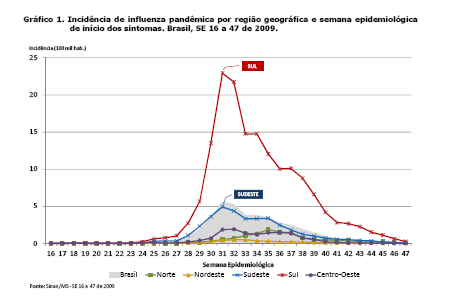 Gripe pandêmica
Influenza A (H1N1)
Expansão da epidemia no Estado de São Paulo entre as semanas epidemiológicas 23 e 41 de 2009
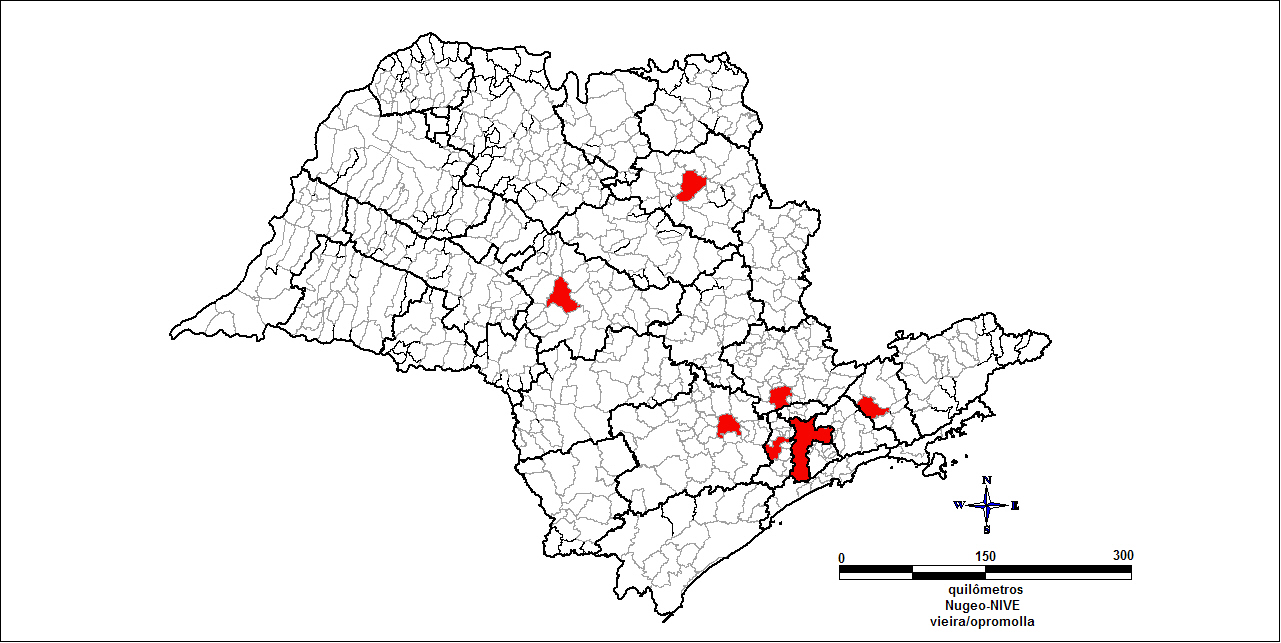 Semana Epidemiológica
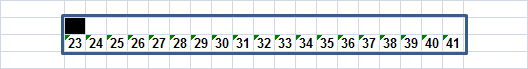 Municípios com notificação de casos confirmados
Fonte: Sinan Web
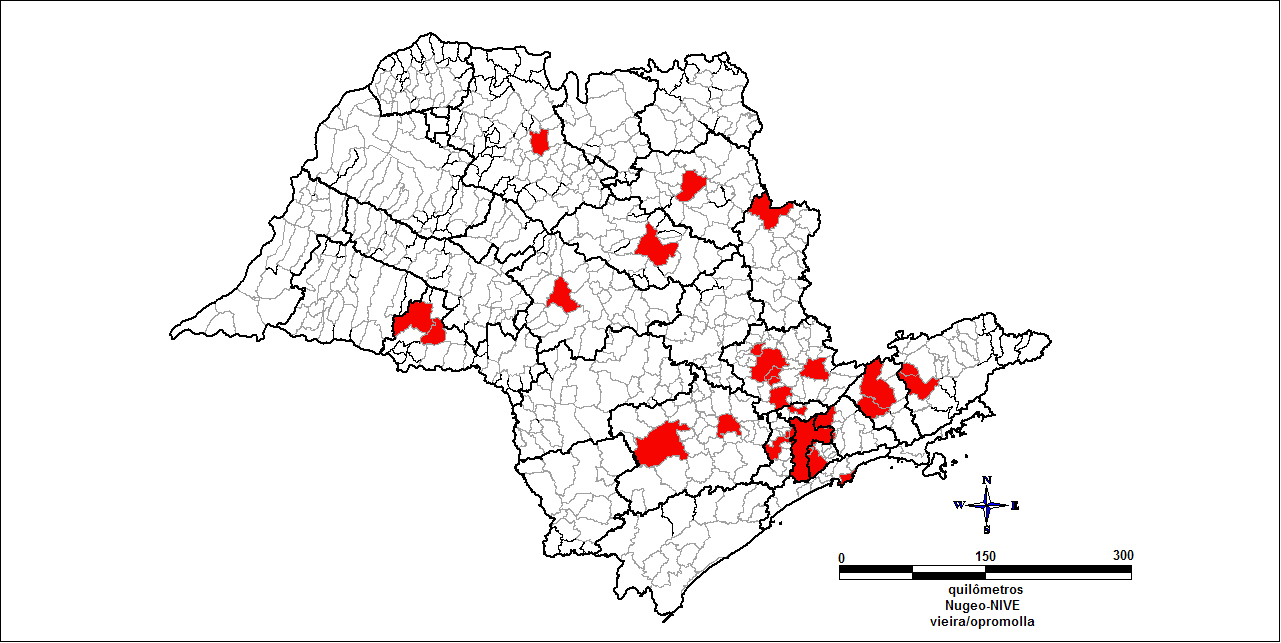 Semana Epidemiológica
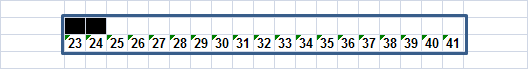 Municípios com notificação de casos confirmados
Fonte: Sinan Web
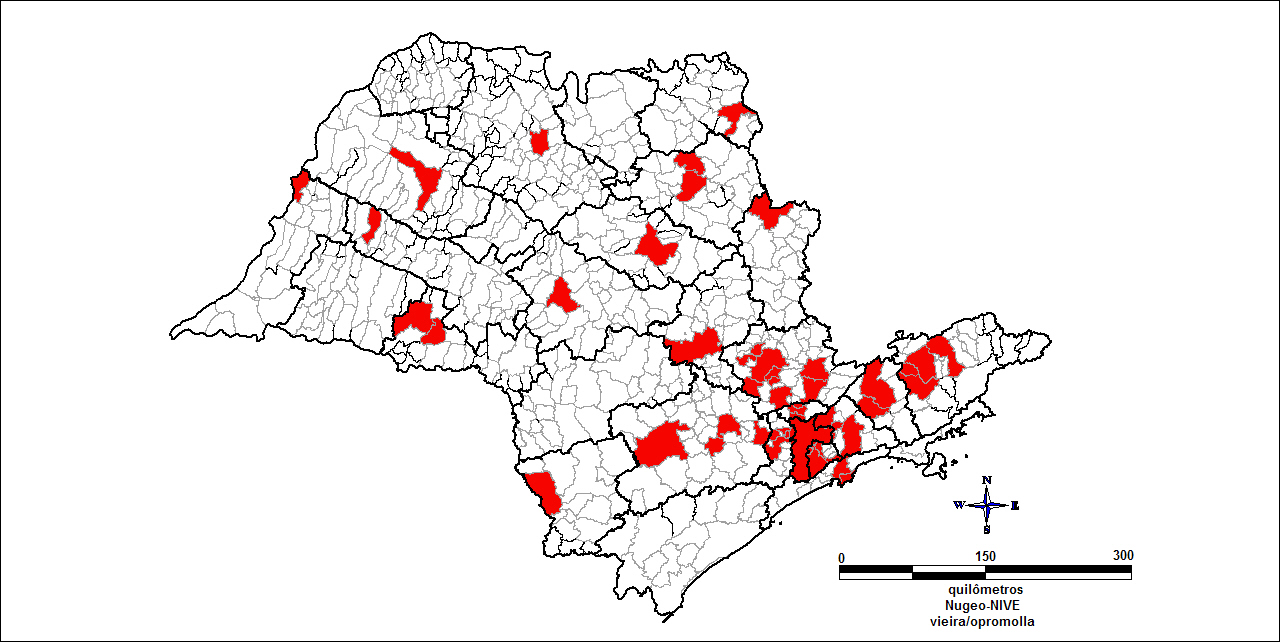 Semana Epidemiológica
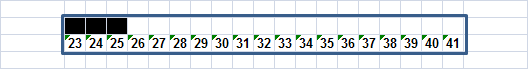 Municípios com notificação de casos confirmados
Fonte: Sinan Web
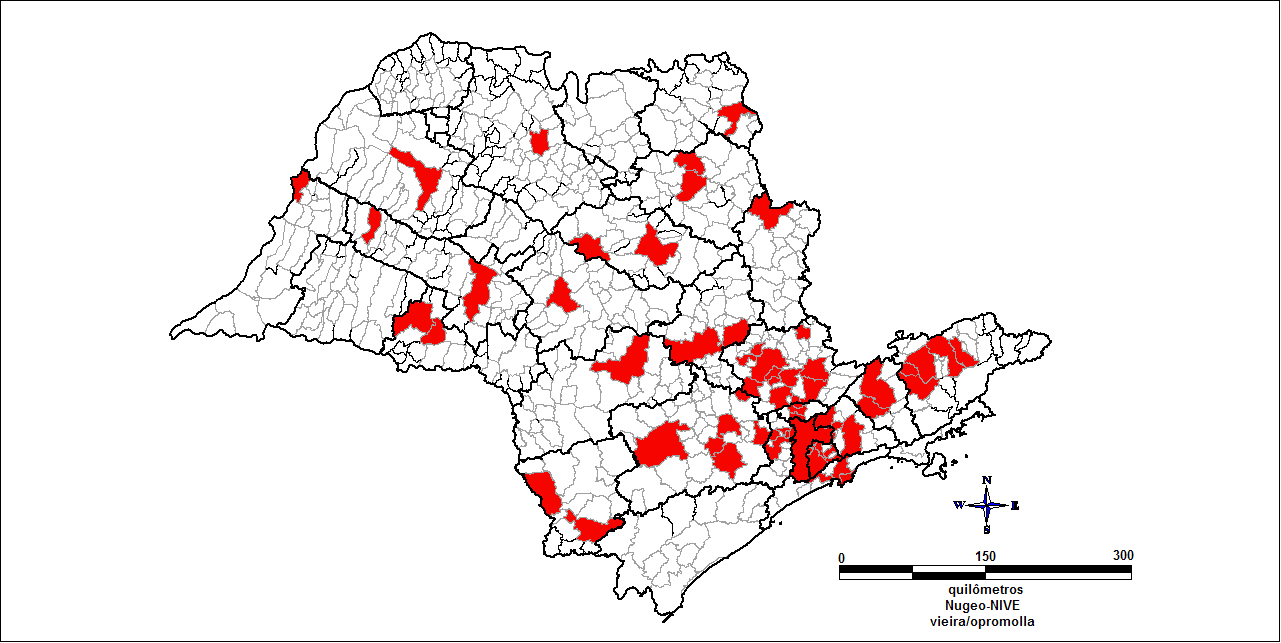 Semana Epidemiológica
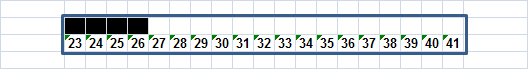 Municípios com notificação de casos confirmados
Fonte: Sinan Web
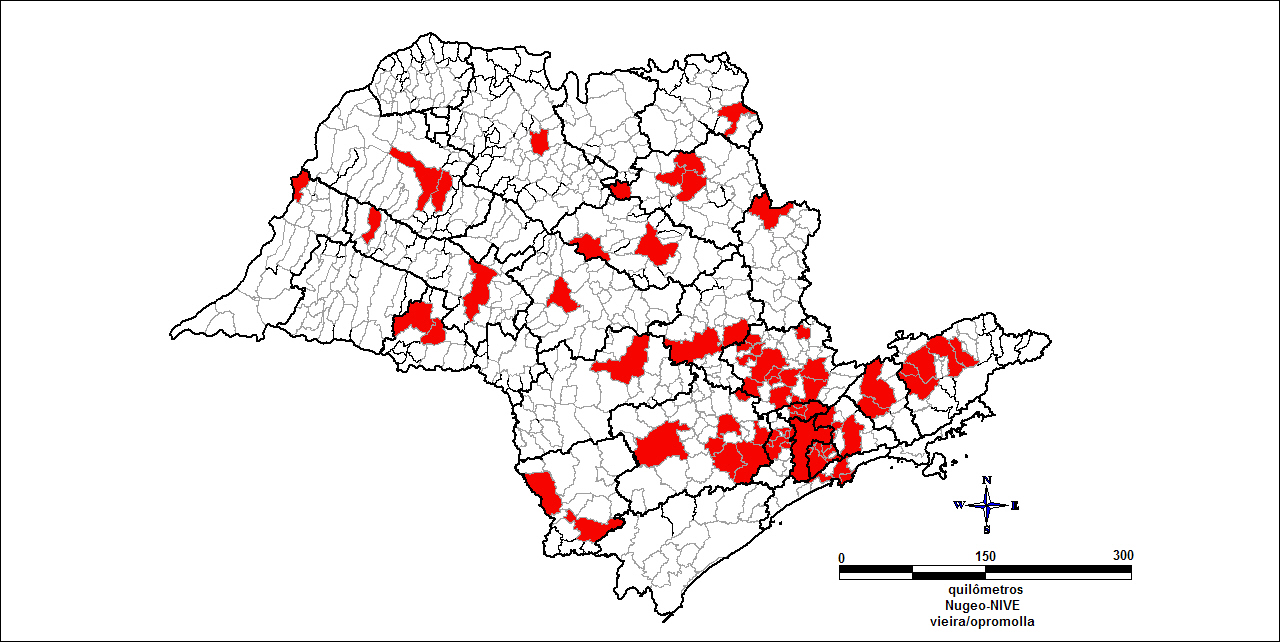 Semana Epidemiológica
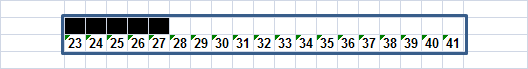 Municípios com notificação de casos confirmados
Fonte: Sinan Web
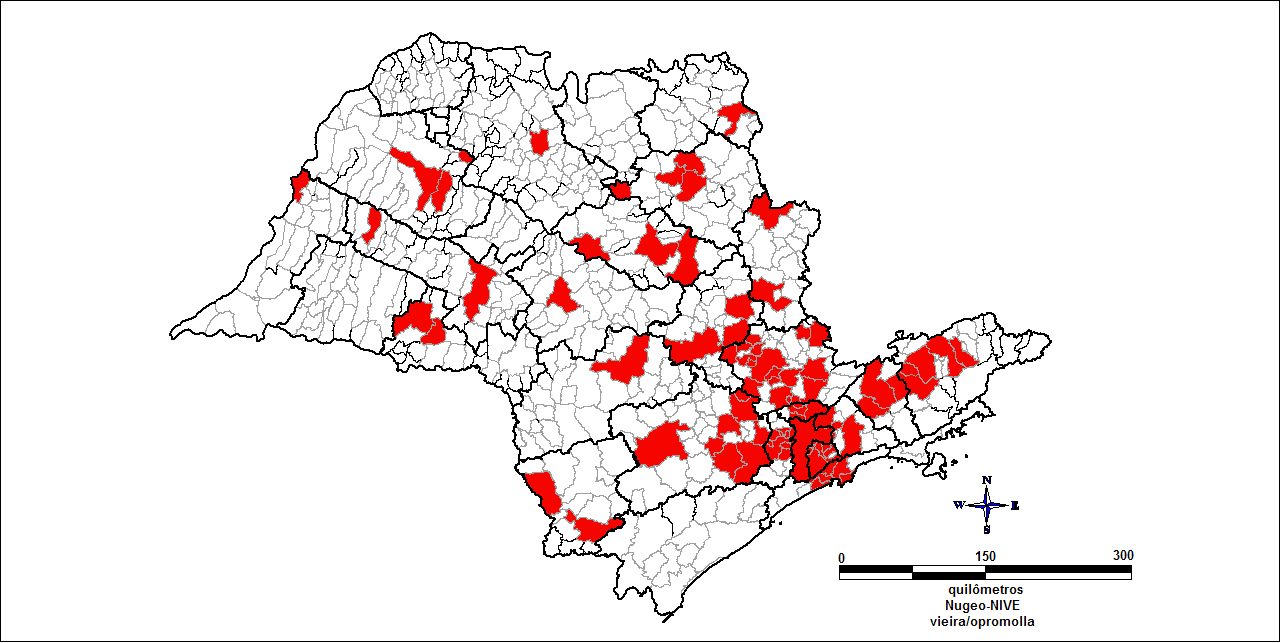 Semana Epidemiológica
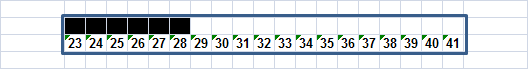 Municípios com notificação de casos confirmados
Fonte: Sinan Web
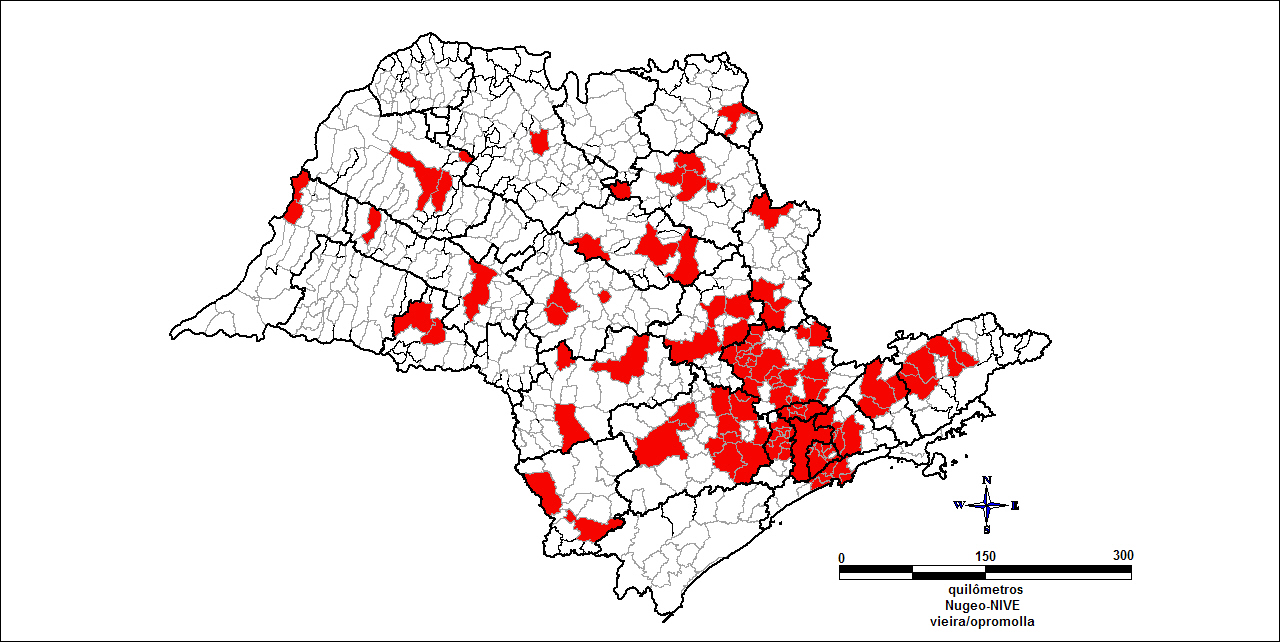 Semana Epidemiológica
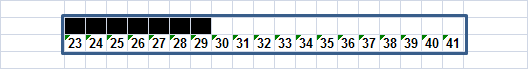 Municípios com notificação de casos confirmados
Fonte: Sinan Web
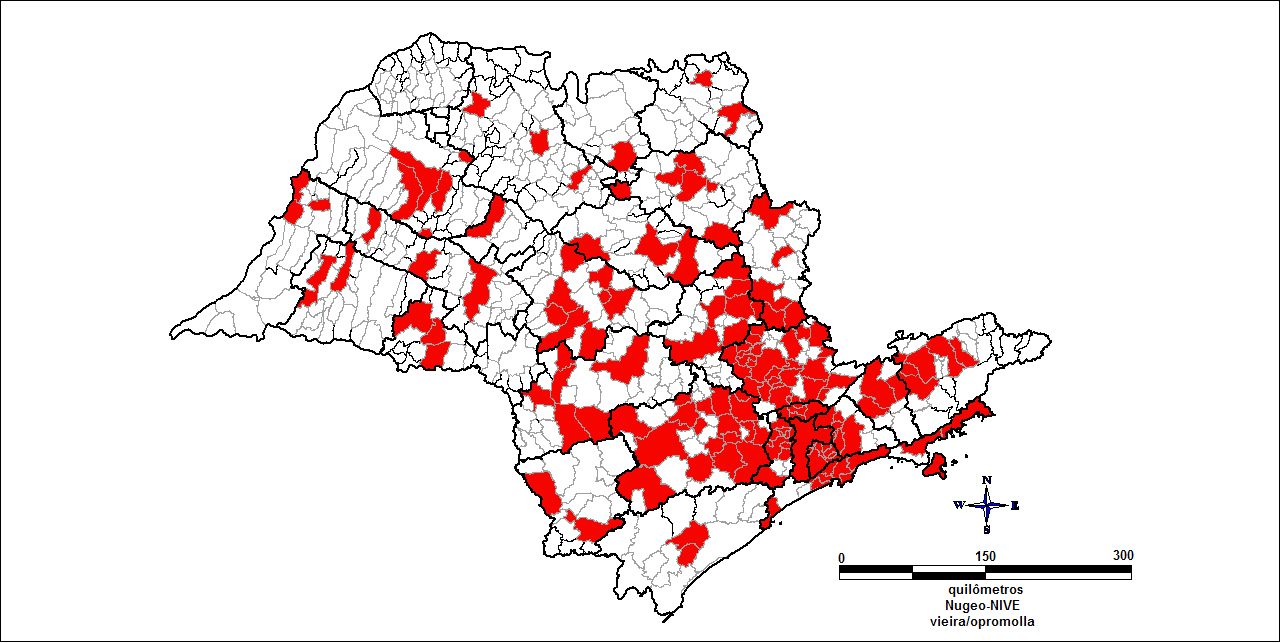 Semana Epidemiológica
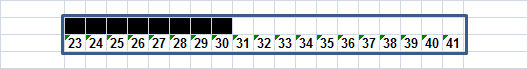 Municípios com notificação de casos confirmados
Fonte: Sinan Web
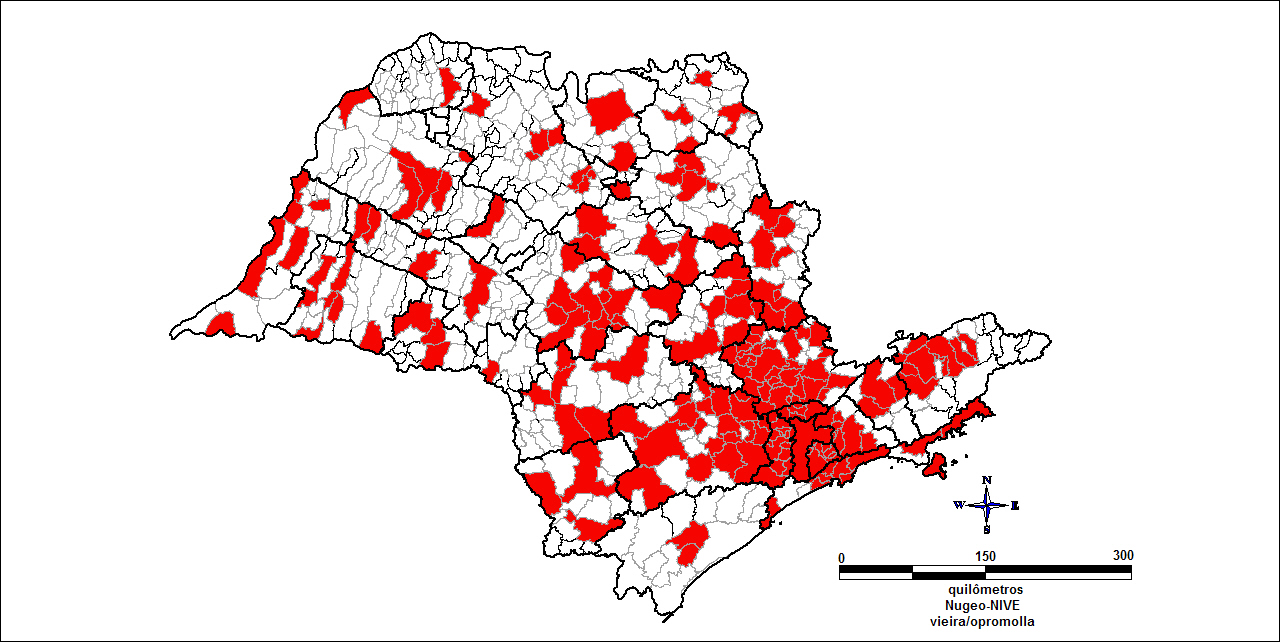 Semana Epidemiológica
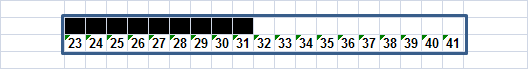 Municípios com notificação de casos confirmados
Fonte: Sinan Web
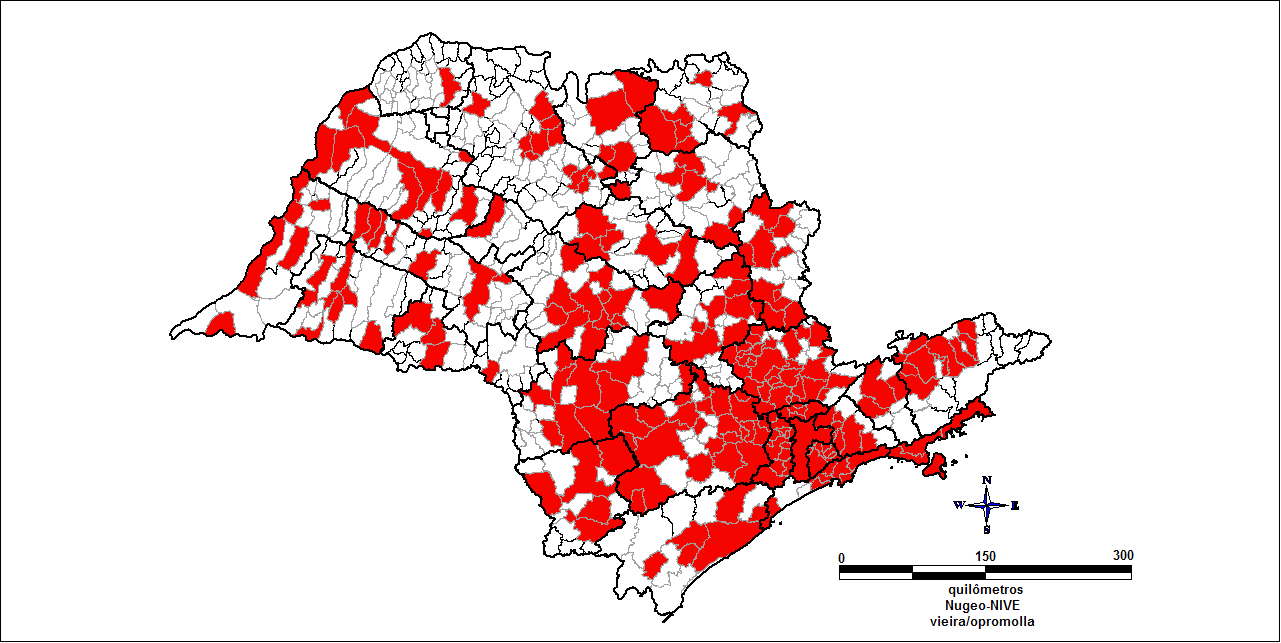 Semana Epidemiológica
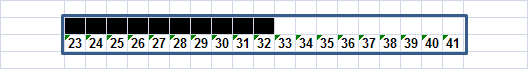 Municípios com notificação de casos confirmados
Fonte: Sinan Web
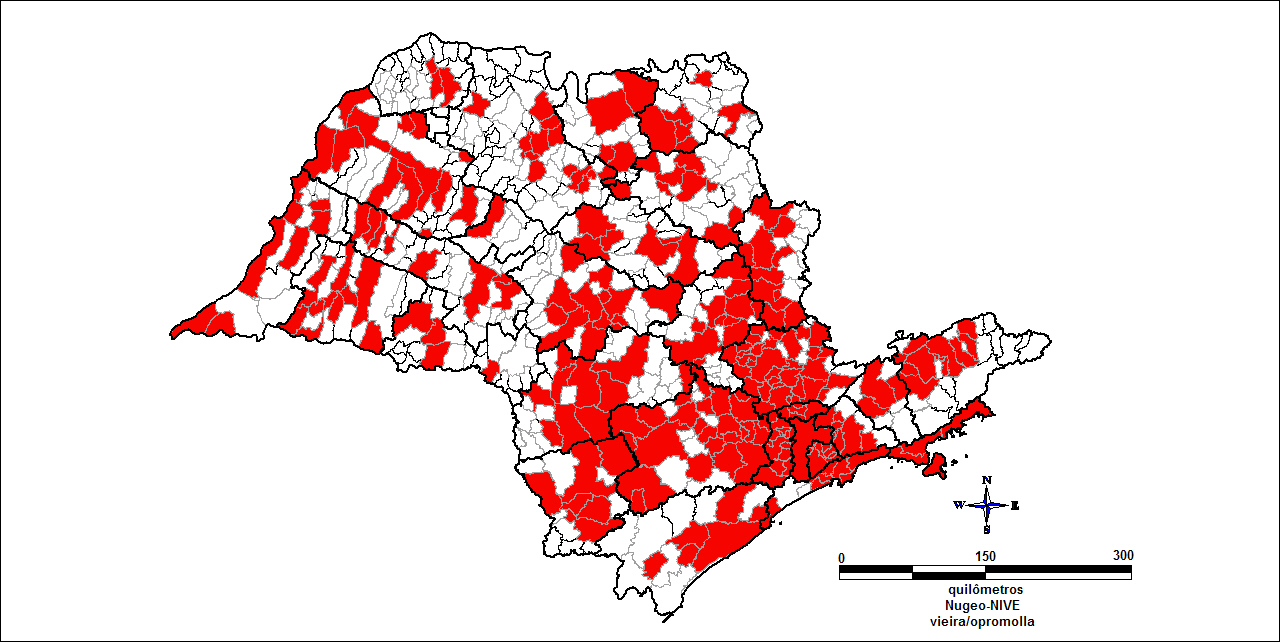 Semana Epidemiológica
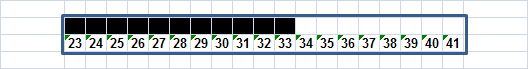 Municípios com notificação de casos confirmados
Fonte: Sinan Web
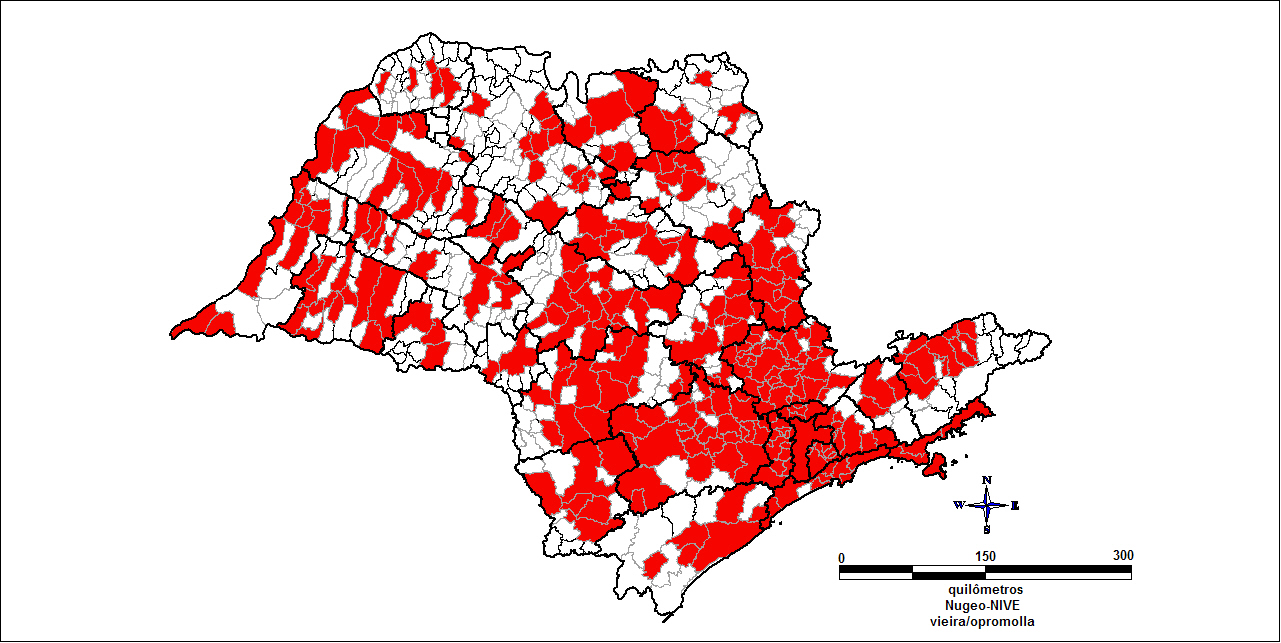 Semana Epidemiológica
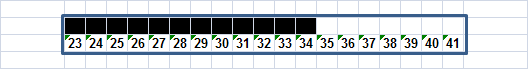 Municípios com notificação de casos confirmados
Fonte: Sinan Web
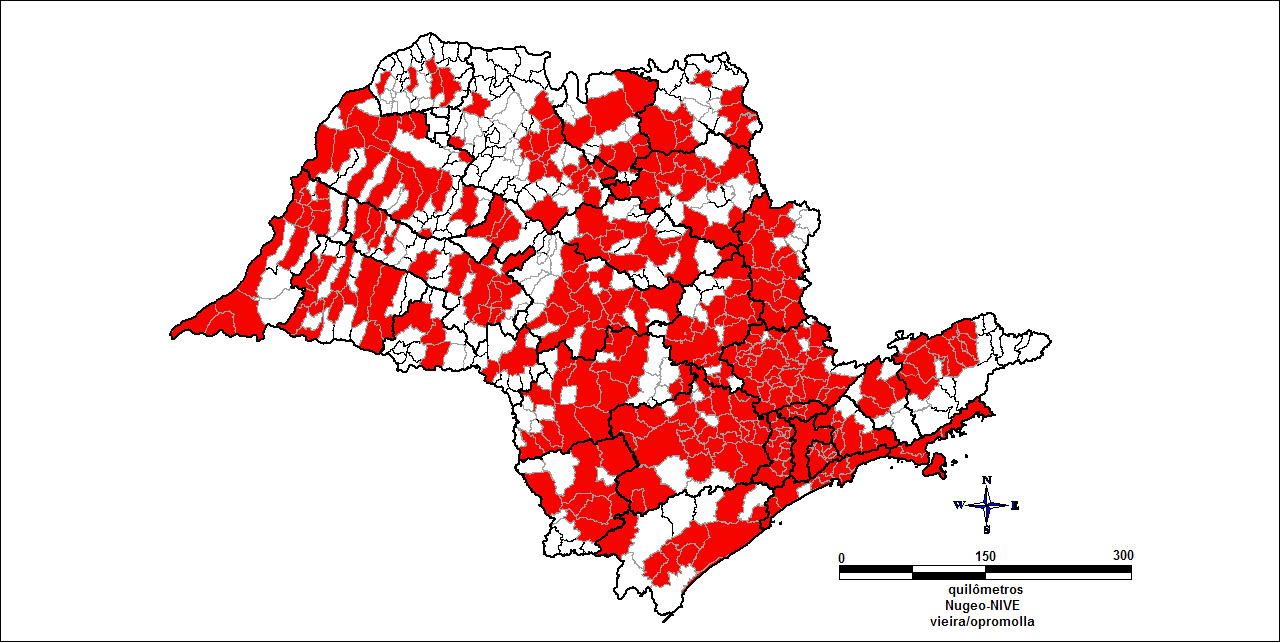 Semana Epidemiológica
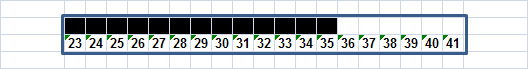 Municípios com notificação de casos confirmados
Fonte: Sinan Web
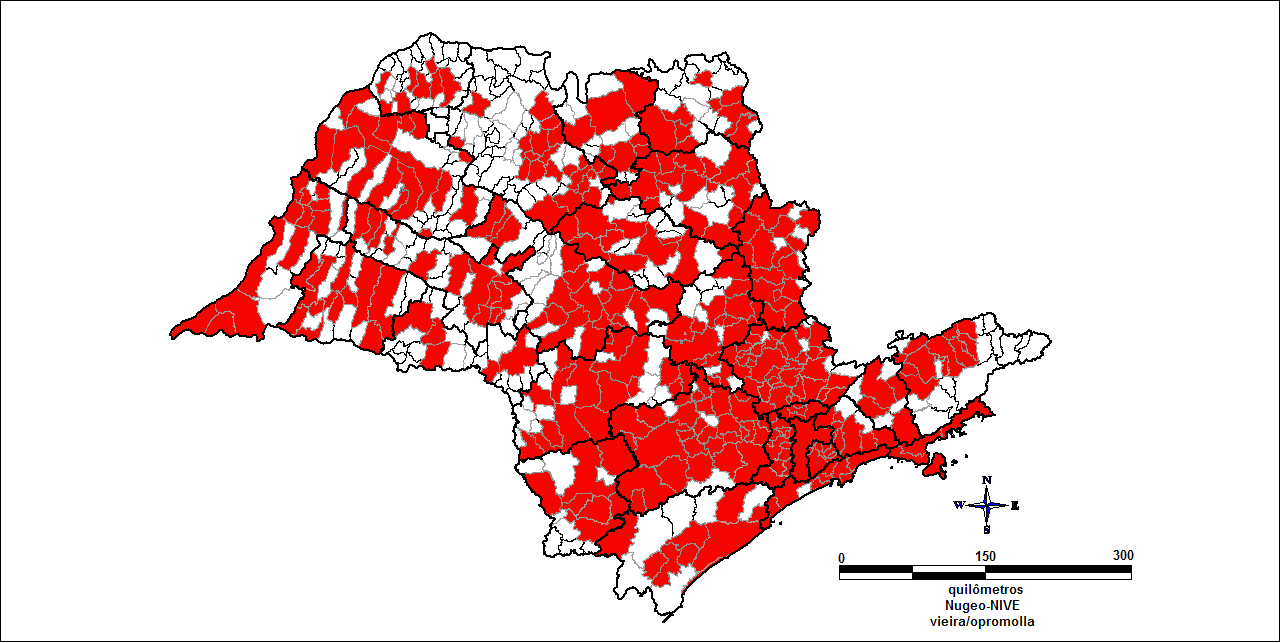 Semana Epidemiológica
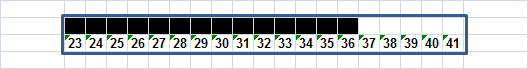 Municípios com notificação de casos confirmados
Fonte: Sinan Web
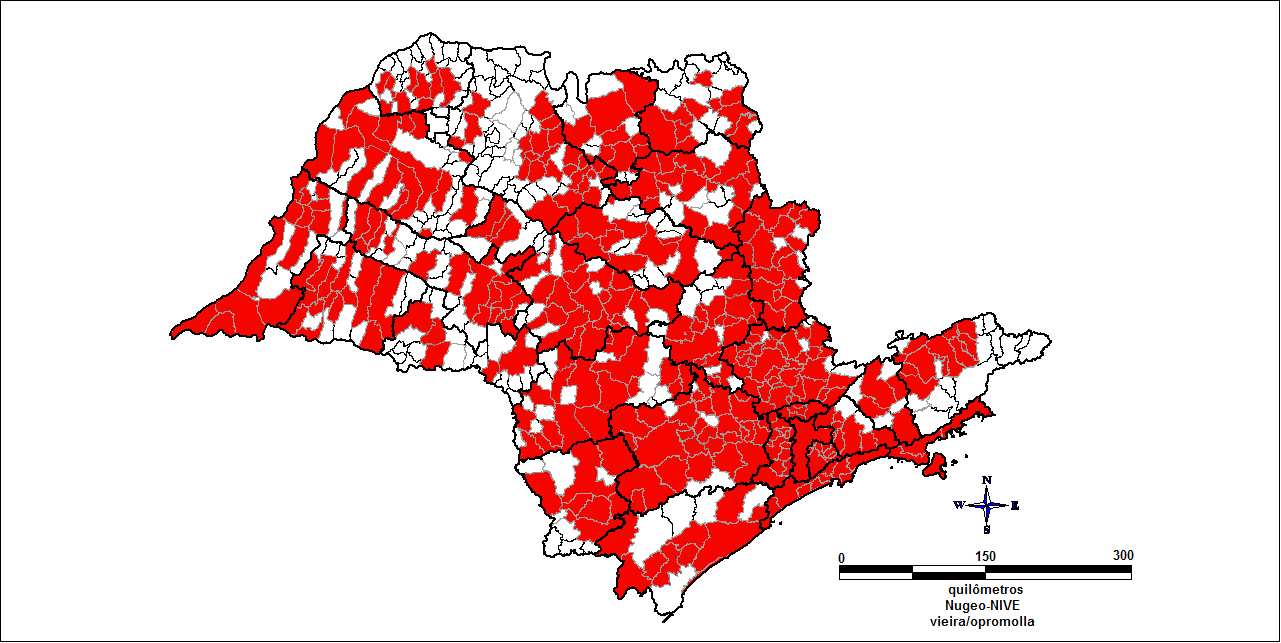 Semana Epidemiológica
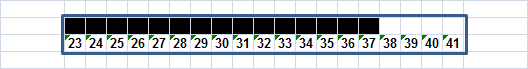 Municípios com notificação de casos confirmados
Fonte: Sinan Web
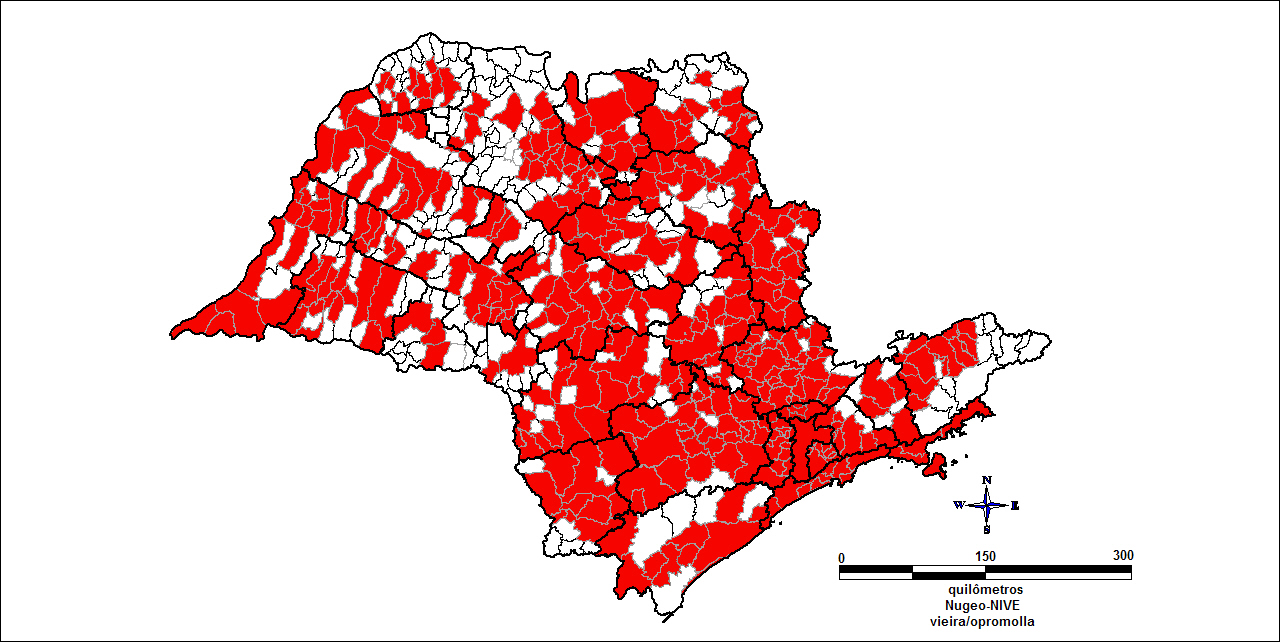 Semana Epidemiológica
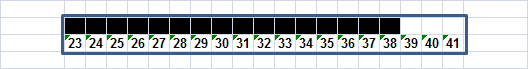 Municípios com notificação de casos confirmados
Fonte: Sinan Web
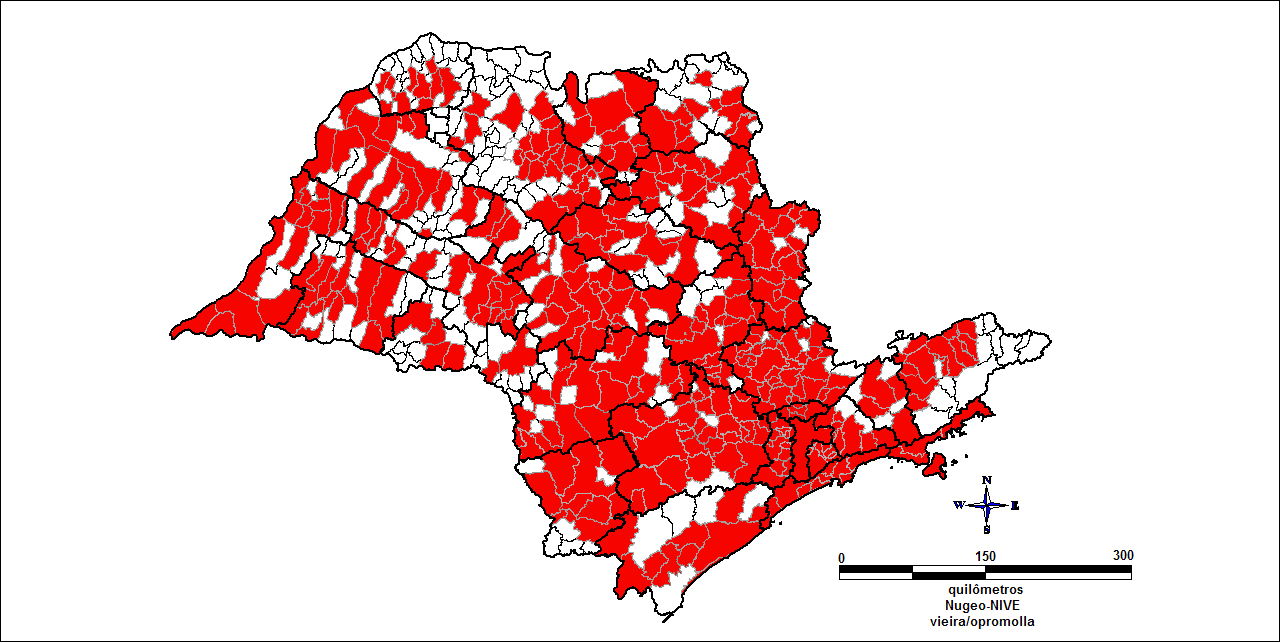 Semana Epidemiológica
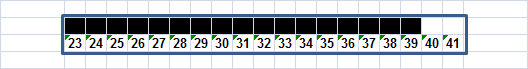 Municípios com notificação de casos confirmados
Fonte: Sinan Web
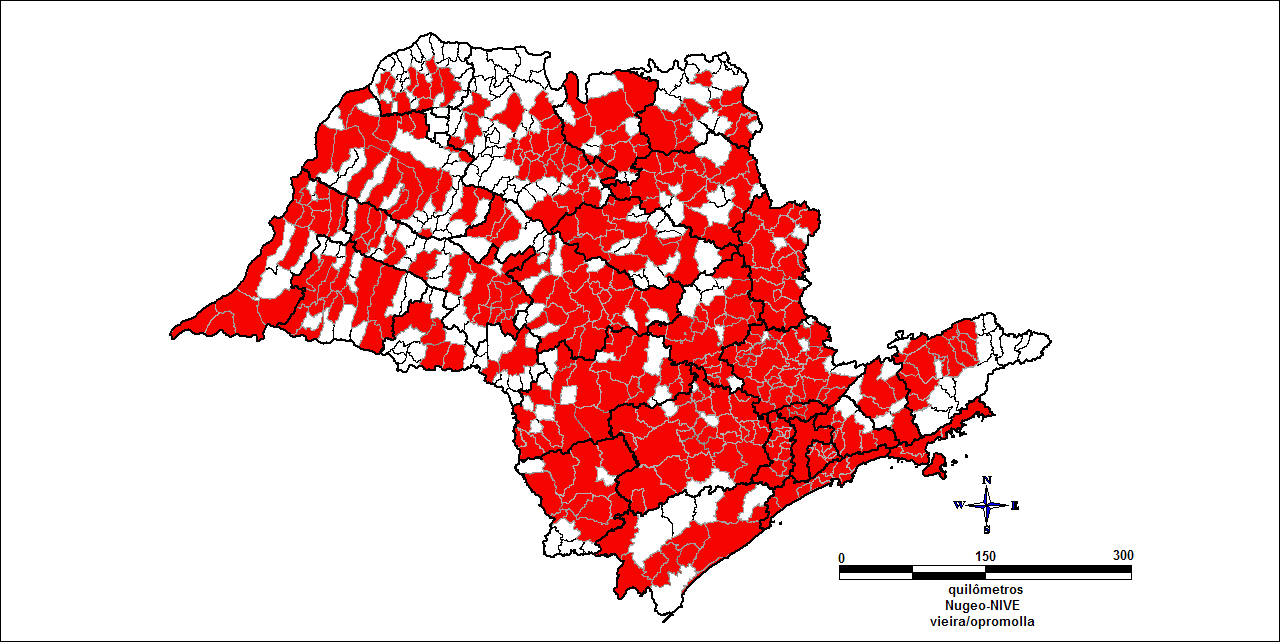 Semana Epidemiológica
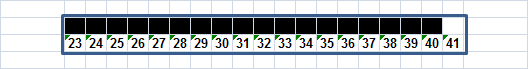 Municípios com notificação de casos confirmados
Fonte: Sinan Web
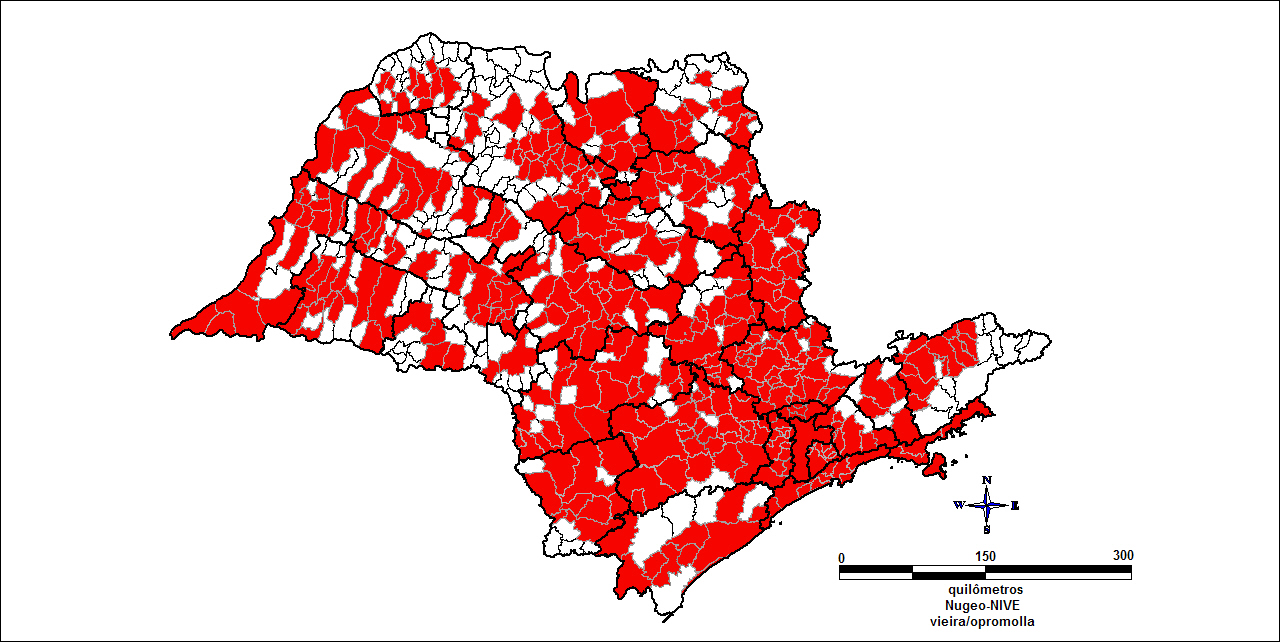 Semana Epidemiológica
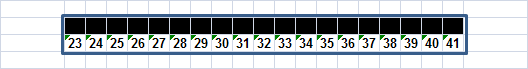 Municípios com notificação de casos confirmados
Fonte: Sinan Web
Influenza aviária de alta patogenicidade
Vírus A/H5N1 
1996 -1º surto em humanos em Hong Kong.
2003 reapareceu no Vietnam 2004 na Tailândia.
Alta patogenicidade e virulência.
Baixa transmissibilidade entre os humanos; casos relatados entre familiares
Transmissão se mantém entre aves domésticas e silvestres, com casos humanos eventuais.
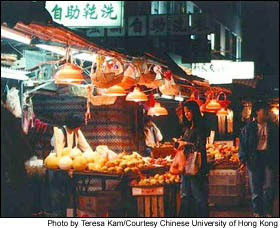 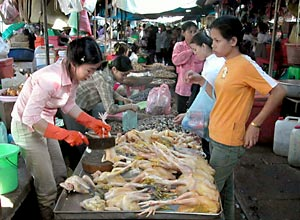 Influenza aviária A/H5N1 de alta patogenicidade
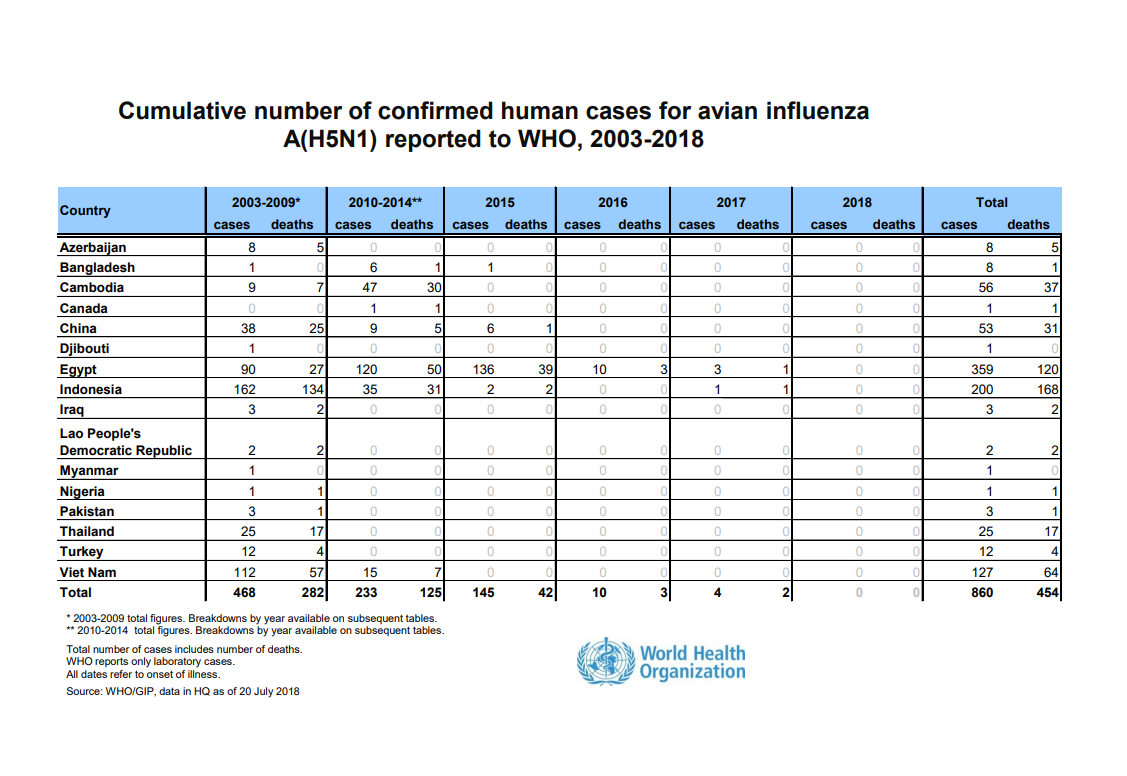 Letalidade (52,7%)
Ocorrência em 16 países
Alertas
Novo subtipo zoonótico 
viral Influenza A (H3N2v)
2011 identificado nos EUA um novo vírus A/H3N2v.
No verão de 2012 ocorreram 306 casos humanos, com 16 hospitalizações e um óbito e um número menor de casos em 2013.
A maioria dos casos relatava exposição a suínos em feiras agropecuárias.
A transmissão inter-humana, até agora, também é considerada improvável.
Alertas
Novo subtipo 
viral Influenza A (H7N9)
Em abril de 2013, na China, foram identificados casos de influenza por um novo subtipo viral, denominado Influenza A (H7N9), causando SRAG em pessoas de todas as faixas etárias e vem se mantendo até os dias de hoje.

Apesar da elevada taxa de letalidade, ainda não há evidência da fonte de infecção. A transmissão inter-humana, até agora, também é considerada improvável.
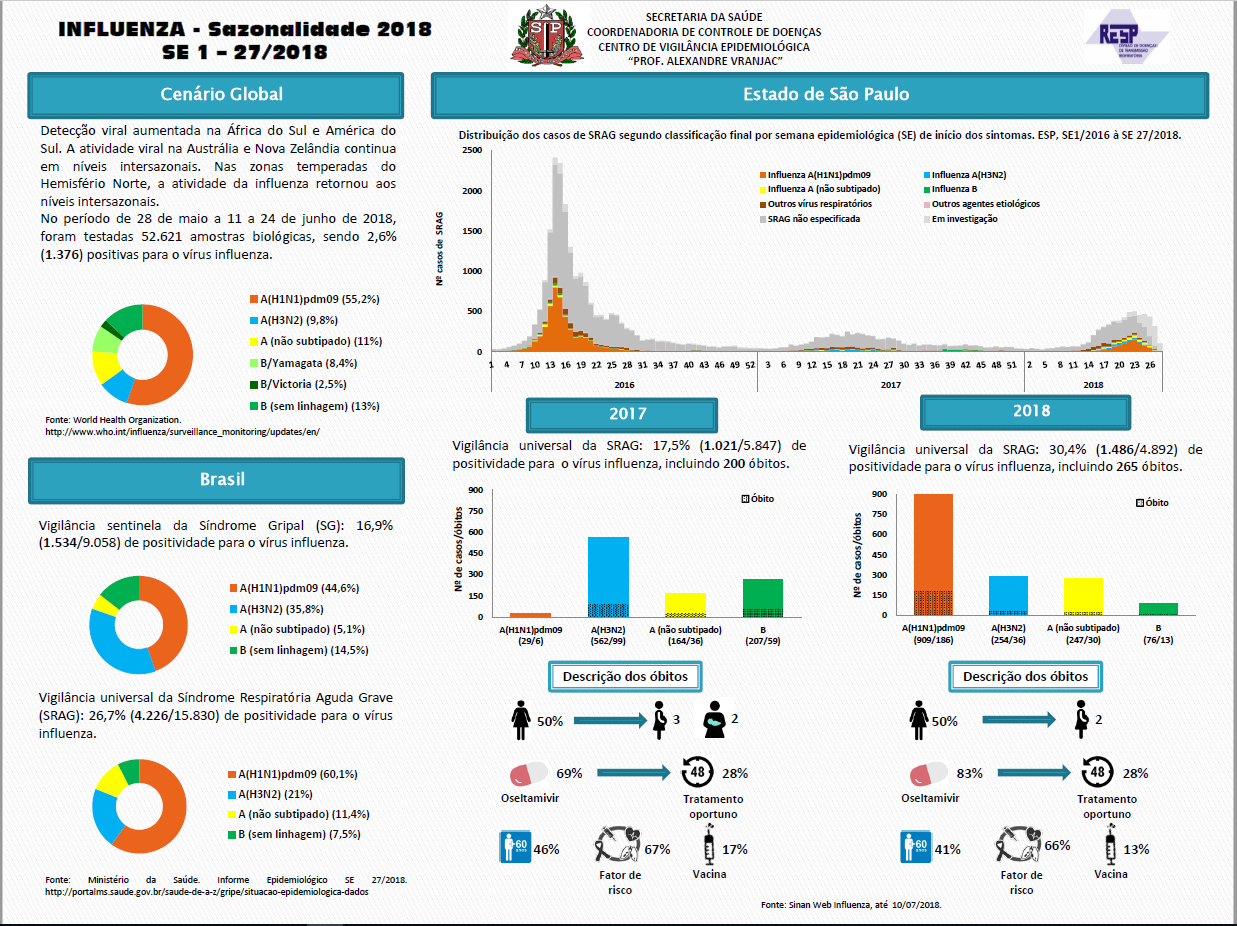 Influenza – medidas de controle
Medidas “farmacológicas”:
Vacinas
Medicamentos antivirais;
 Inibidores neuraminidase: Oseltamivir, Zanamivir (Peramivir e Lanimavir)

Medidas “não farmacológicas”:
Medidas de controle de infecção (lavagem de mãos, uso de máscaras).
Isolamento (doentes) e quarentena (comunicantes). “Barreira sanitária”.
Medidas de distanciamento social.
“Etiqueta respiratória”.
Vacina contra influenza
OMS apresenta anualmente aos produtores de vacina a composição daquela estação (em março, para a vacina do Hemisfério Norte e em setembro, a do Hemisfério Sul).
Indicações:
A partir dos 6 meses de idade. 
A maioria dos países adota a estratégia de vacinação dos grupos de maior risco de complicações da gripe (idosos, portadores de imunodeficiências, transplantados e candidatos à transplante de órgãos, menores de 2 anos).
Brasil: > de 60 anos e gestantes, crianças 6 meses a 2 anos, e em qualquer idade para  profissionais de saúde, população indígena e portadores de comorbidades.
Composição da vacina da influenzae
Resolução RDC 119/16 da ANVISA
Vacinas Influenza trivalentes
Três tipos de cepas de vírus em combinação, dentro das seguintes especificações:
um vírus similar ao vírus influenza A/Michigan/45/2015 (H1N1)pdm09;
um vírus similar ao vírus influenza A/Michigan/45/2015 (H1N1) pdm09
um vírus similar ao vírus influenza B/Phuket/3073/2013
Vacinas Influenza quadrivalentes
As vacinas quadrivalentes contendo dois tipos de cepas do vírus influenza B deverão conter:
um vírus similar ao vírus influenza B/Brisbane/60/2008, adicionalmente aos três tipos de cepas especificadas na trivalente.